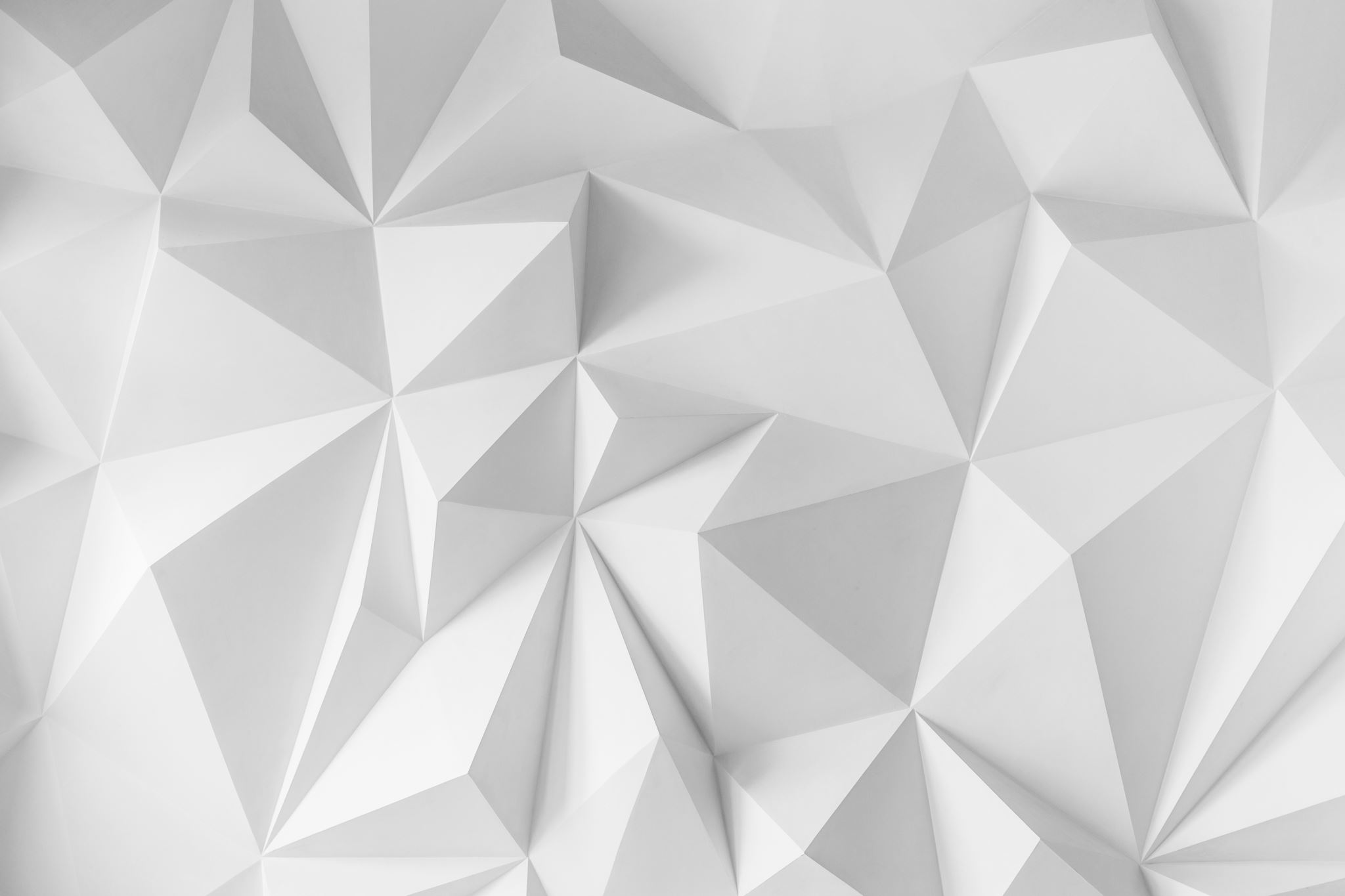 Curso de Microscopia de Força Atômica e Tunelamento
Projeto do curso: 
Definição da Amplitude de Varredura para Determinação da Rugosidade

Aluna: Adriane Maria de Carvalho
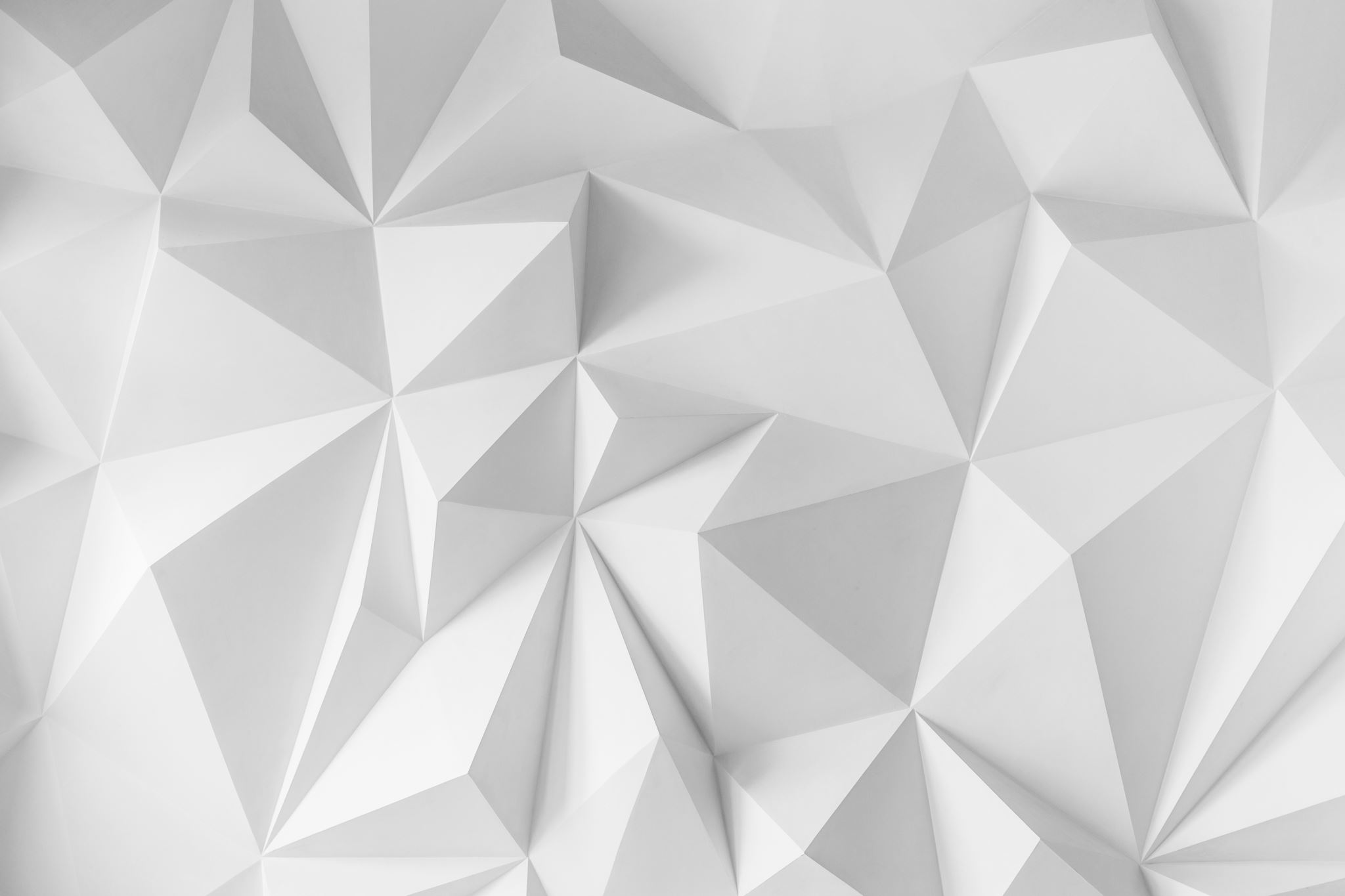 Rugosidade

Em superfícies auto-afins, como é o caso da maioria das “superfícies reais”, a rugosidade depende da escala. No caso de um SPM, depende da amplitude de varredura;
l é a amplitude de varredura; 
ξ é a distância de correlação, valor para o qual a rugosidade satura.
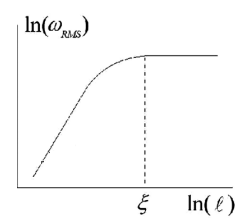 A amostra a ser utilizada é um filme de DLC (diamond-like carbon) depositado em um substrato de PDMS, polidimetilsiloxano (silicone).
O DLC é um material composto de carbono em estado amorfo com alta percentagem de ligações sp3, levando a propriedades do filme DLC semelhantes aos filmes de diamante, incluindo propriedades mecânicas, elétricas e ópticas.
Devido a alta tensão interna do filme de DLC e da flexibilidade de PMDS, a superfície se apresenta na forma de rugas (winkles), devido ao relaxamento parcial da tensão interna do filme de DLC.
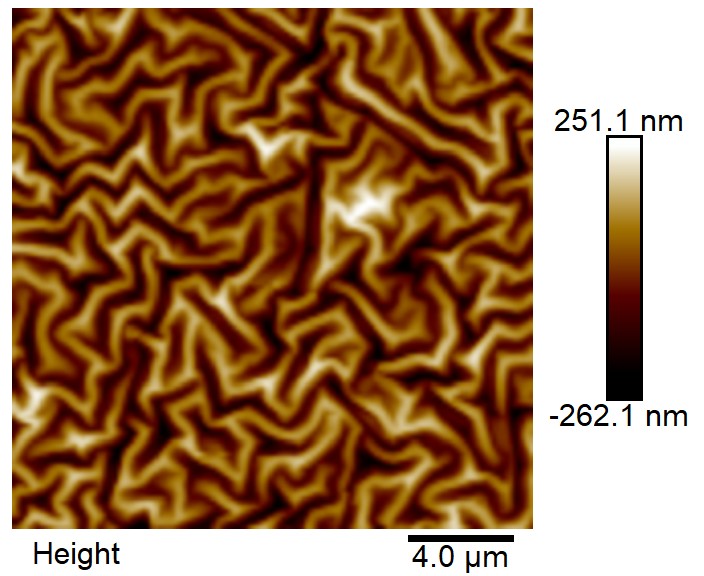 Método

Inicialmente será obtida uma imagem grande scan size, e obtém-se a rugosidade dessa imagem;
A imagem é então dividida em quatro partes, a rugosidade é obtida de cada uma dessas quatro partes e uma média desses quatro valores é calculada.
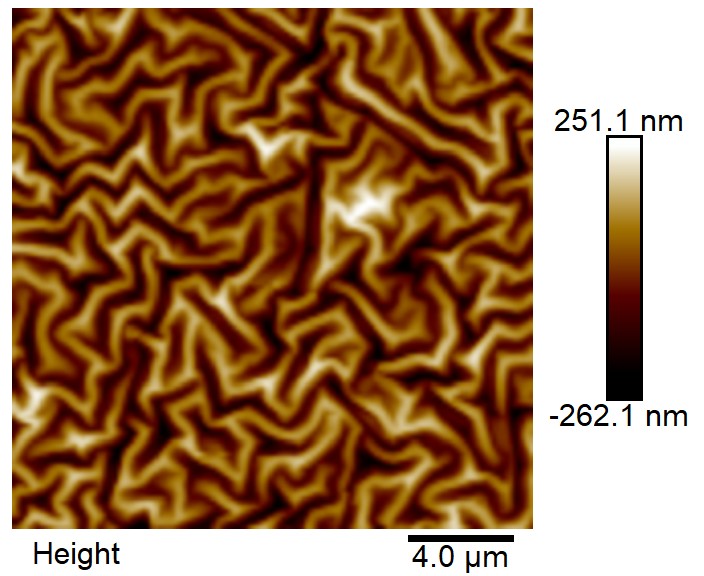 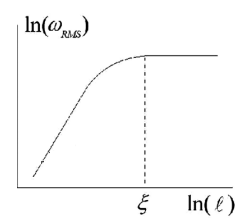 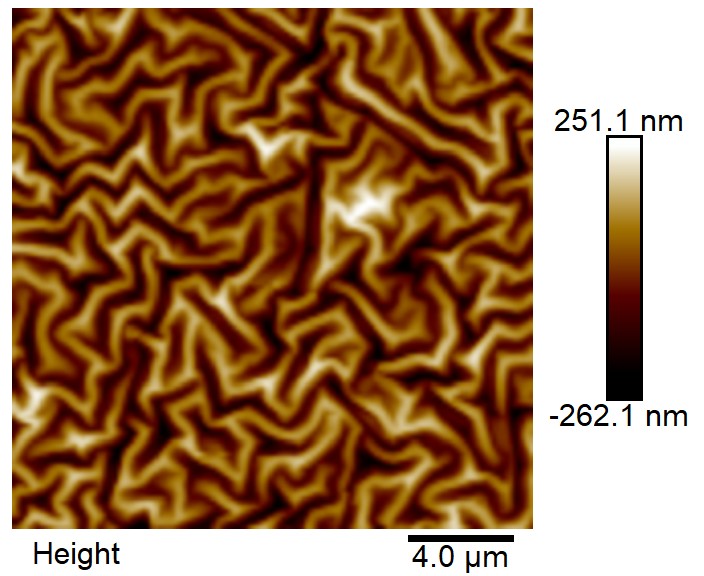 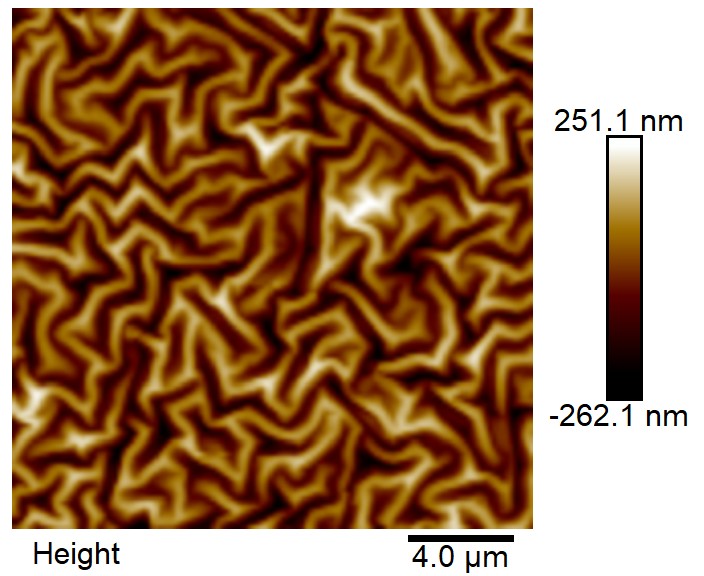 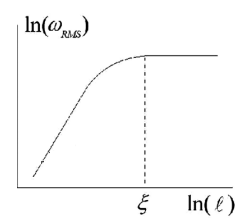 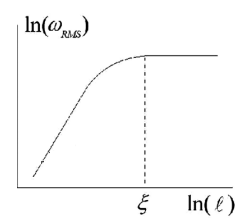